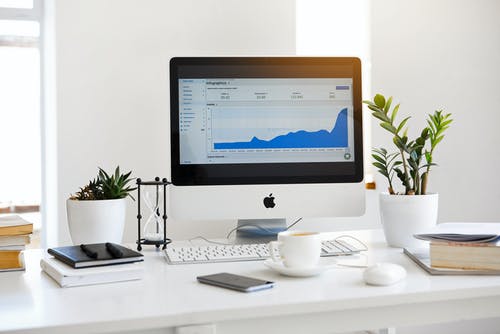 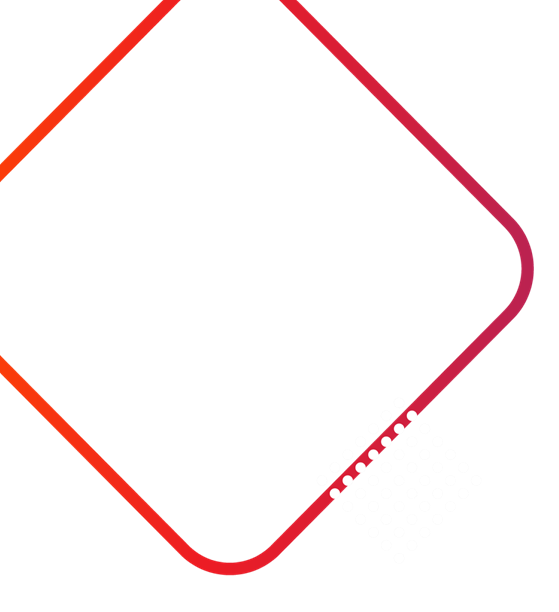 מקפת הוותיקה 
עובדי אוני' תל אביב
מרצה : מירי נחמני 
                                                                
                 אחראית תחום פרישה, 
                         בנק הפועלים 
                                                           
			
	אפריל 2021
1
מה במצגת ?
סוגיות והתנהלות נכונה בצומת קבלת החלטות על הפנסיה 

המשך או הפסקת הפקדות לפני גיל פרישה וצבירה של 70% פנסיה
המשך עבודה לאחר גיל פרישה וקבלת פנסיה במקביל למשכורת או דחיה למועד אחר
המשך צבירת זכויות לאחר גיל פרישה או קבלת פנסיה הנמוכה מ- 70% פנסיה 
היוון קצבה (עד 25% מהפנסיה 

קיבוע זכויות קצבה המעניק הטבה במס על הקצבה
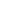 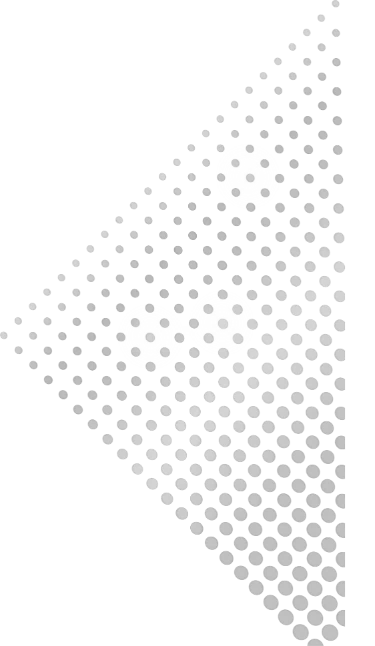 יעוץ פנסיוני ותכנון פרישה 6752*
2
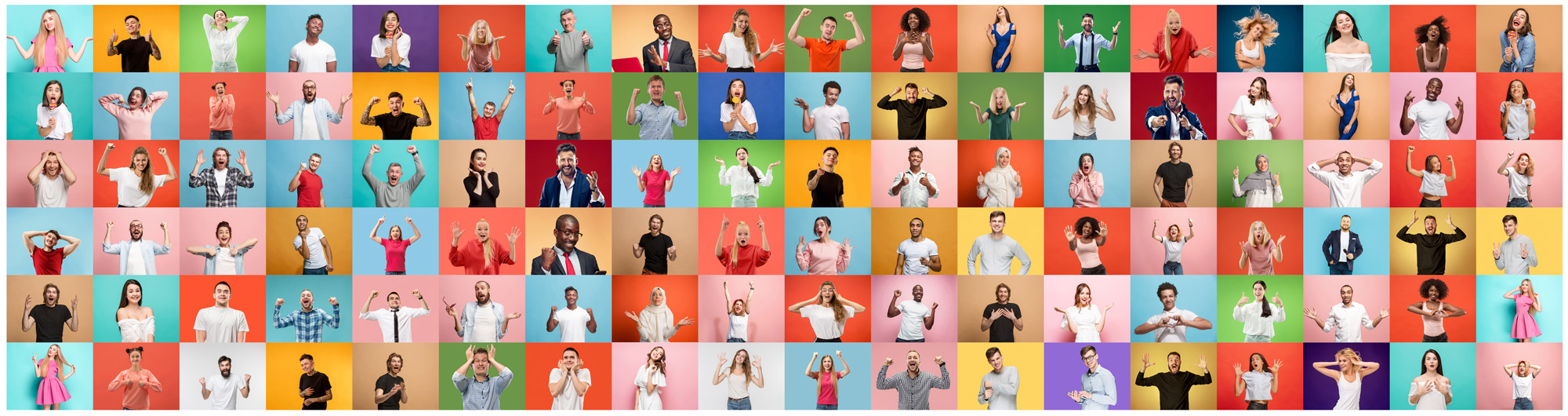 קהל הומוגני 
יחסית
מבוטחים במקפת הוותיקה 
ממשיכים לעבוד לאחר גיל הפרישה 
פער גילאים קטן 

וכמובן, כל אחד הוא עולם ומלואו !
יעוץ פנסיוני ותכנון פרישה 6752*
3
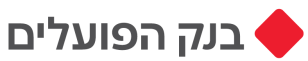 5 שקפים על מושגים ונושאים בסיסיים
יעוץ פנסיוני ותכנון פרישה 6752*
4
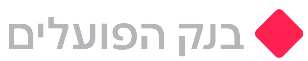 "מקפת" הוותיקה
היא קרן פנסיה
מקיפה הנותנת
הגנה מפני 3
סיכוני חיים:
קצבה המשולמת למבוטח בתקופת נכותו ועד הגיעו לגיל פרישה
קצבה לכל החיים 
עד  70% 
מהשכר הקובע
השכר הקובע - הוא הבסיס לחישוב
הפנסיה,  פנסיית שאירים, נכות 
ומענק עודפים 
במקפת הוותיקה הוא מחושב לפי
 "שיטת ממוצעי השכר"
קצבה המשולמת 
לאלמן/ה  לכל החיים 
60% מהפנסיה
קצבה לשאירי 
עמית  שנפטר 
 40% מהשכר הקובע
יעוץ פנסיוני ותכנון פרישה 6752*
5
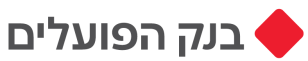 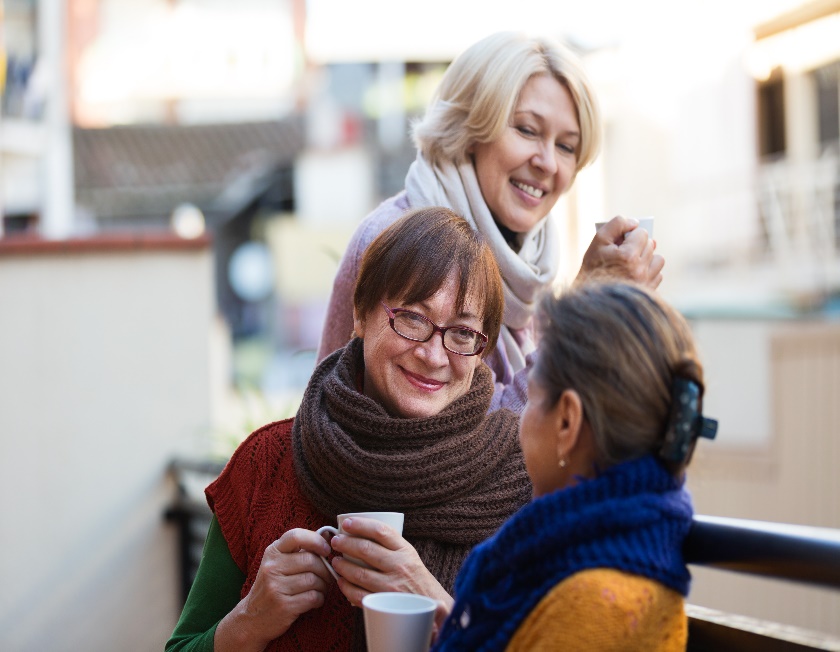 פנסיית זקנה
גיל פרישה התקנוני כיום הוא  : 67, גבר ו- 62, אישה 
תשלום פנסיה ראשון הוא המאוחר מבין :    
חודש לאחר גיל הפרישה 
חודש לאחר ההפקדה האחרונה בקרן
הפנסיה היא לכל החיים כולל פנסיית שאירים 
ניתן להקדים פנסיה החל מגיל 60 גבר/אישה 
מבוטח/ת בגיל הפרישה שממשיך להפקיד וטרם צבר 70% קצבה זכאי לתוספת של 1% זכויות נוסף כל שנה (סה"כ 3% בשנה)
67
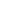 62
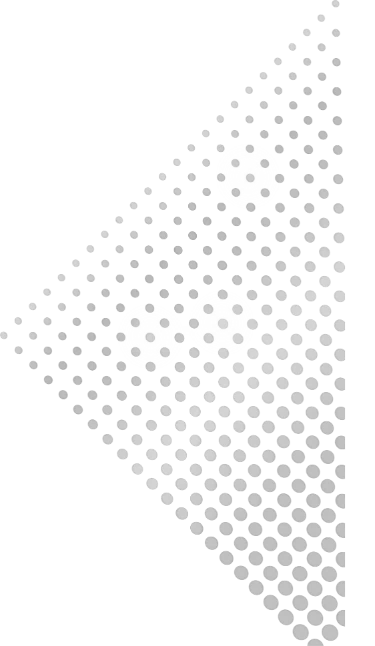 יעוץ פנסיוני ותכנון פרישה 6752*
6
פנסיית נכות – כללים
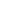 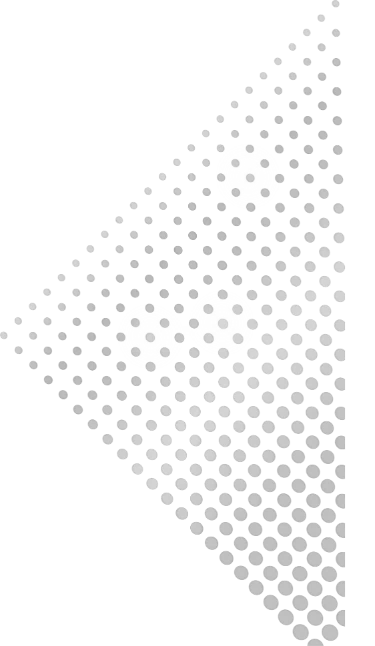 יעוץ פנסיוני ותכנון פרישה 6752*
7
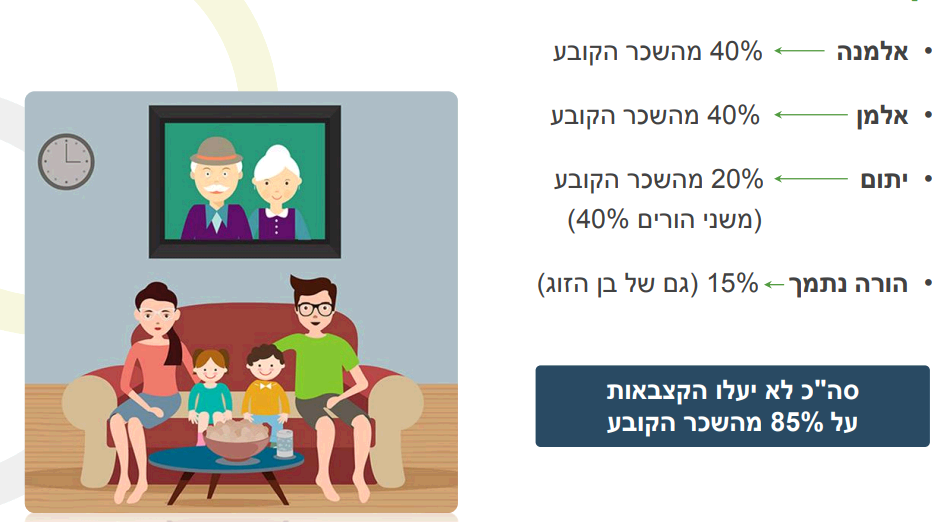 פנסיית שאירים
הבחנה בין
הזכאות לפנסיית שאירים היא בגין פטירה כתוצאה ממחלה
הקרן תשלם קודם כל פנסיה לשאירים 
עמית שנפטר ואין לו שאירים - הקרן תשלם ערכי פדיון ליורשים על פי חוק בכפוף למספר תנאים 
פנסיונר שנפטר ואין לו שאירים - לא ישולם דבר
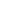 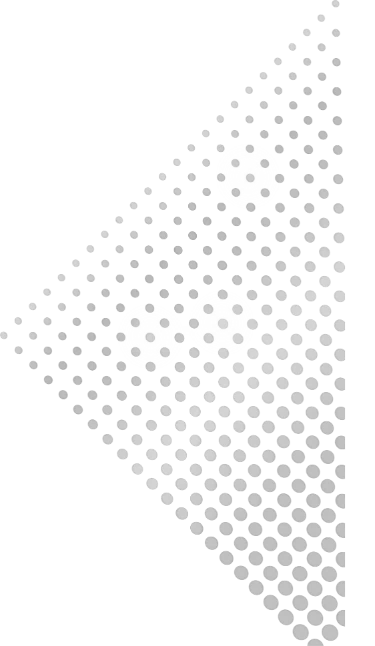 שכר קובע – השכר שממנו מחשבים את הפנסיה לפי שיעור הזכויות שנצבר ולא יותר מ- 70% זכויות
יעוץ פנסיוני ותכנון פרישה 6752*
8
שכר מבוטח – השכר שממנו חוסכים לקרן
שכר מבוטח – השכר שממנו
    חוסכים לקרן הפנסיה כל חודש
    שכיר חוסך יחד עם המעסיק 
    לדוגמא :
מפקידים וצוברים זכויות פנסיה
שיעור ההפקדה לקרן הוא 20.5% משכר מבוטח* 

העובד מפקיד 7% והמעסיק מפקיד 7.5% + 6% , מהשכר המבוטח 

בכל שנת הפקדה צוברים 2% זכויות פנסיה

ניתן לצבור מקסימום 70% זכויות פנסיה, כלומר 35 שנות וותק (2% X 35)

מבוטח ב"גיל הפרישה" שצבר פחות מ- 70% זכויות, יכול להמשיך לצבור וייהנה מתוספת של 1% זכויות בשנה (בנוסף ל 2%)
שכר מבוטח 18,000 

הפקדה חודשית (עובד/מעסיק) 3,690 = 20.5% X 18,000
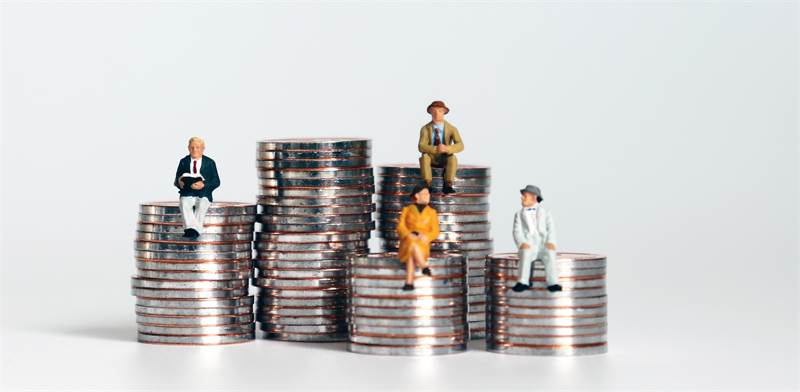 יעוץ פנסיוני ותכנון פרישה 6752*
9
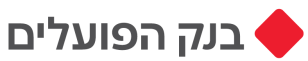 צבירת 70% זכויות לפני "גיל פרישה"
יעוץ פנסיוני ותכנון פרישה 6752*
10
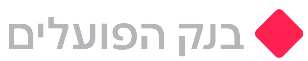 צברתי 70% 
זכויות במקפת 
לפני "גיל פרישה"
האם להמשיך 
הפקדות
לדוגמא
אישה בגיל 58 
צברה 35 שנות 
וותק במקפת 
וממשיכה לעבוד
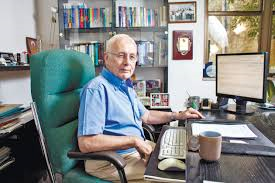 גבר בגיל 63
צבר 35 שנות 
וותק במקפת
וממשיך לעבוד
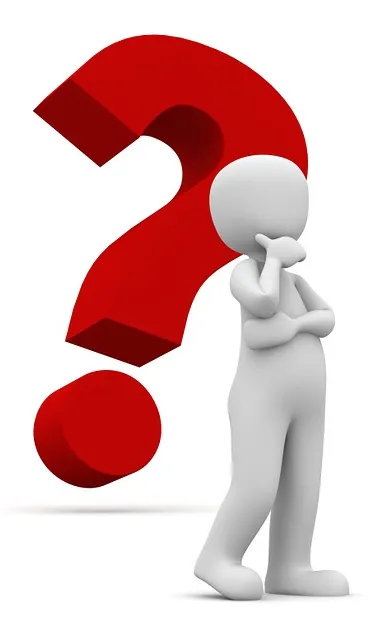 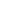 אלטרנטיבה – המשך הפקדות בקרן פנסיה חדשה / קופ"ג/ פוליסת ביטוח
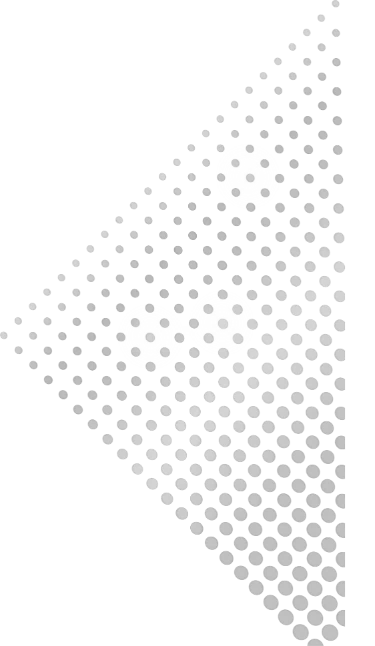 11
יעוץ פנסיוני ותכנון פרישה 6752*
מקפת הוותיקה, פועלת לפי שיטת ממוצעי השכר ! 
בכל חודש בודקים את היחס בין השכר המבוטח של העמית בקרן לבין השכר הממוצע במשק
השפעת שיטת
 חישוב הפנסיה
על ההחלטה
דוגמאות ליחס חודשי
שכר חודשי             1.42 =  15,000 
 שמ"ב                                 10,551
שכר חודשי             1.36 =  14,000 
 שמ"ב                                 10,273
שכר חודשי             1.37 =  13,000 
 שמ"ב                                 9,464
שכר מבוטח- השכר שממנו  מפקידים 
שיעור מסוים לפנסיה
יעוץ פנסיוני ותכנון פרישה 6752*
12
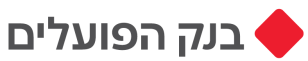 420 יחסים 
במשך 35 שנות 
חברות בקרן
בהמשך הפקדות לאחר 35 שנות חברות, ממשיכים לצבור יחסים 
אבל לצורך חישוב הפנסיה הקרן תחשב רק לפי 420 יחסים והיא תיקח את היחסים הטובים ביותר
שכר חודשי                      0.99 =  5,500 
 שמ"ב                                         5,981
שכר חודשי                    1.42 =  15,000 
 שמ"ב                                       10,551
הפנסיה תגדל באותו חודש בהפרש שבין היחסים :  
0.43 = 0.99 – 1.42
יעוץ פנסיוני ותכנון פרישה 6752*
13
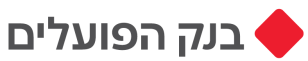 אומדן השמ"ב בינואר
2020 היה 
ונניח יחס ממוצעים
של  1.2
דוגמא,
אומדן השכר הממוצע במשק ב- 12 החודשים שקדמו למועד החישוב
הכפלת  ממוצע היחסים באומדן השכר הממוצע במשק
שמ"ב
שכר קובע לפנסיה
יחס ממוצעים
הכפלת  השכר הקובע בשיעור הפנסיה שנצבר
השכר הקובע - הוא הבסיס לחישוב
הפנסיה,  פנסיית שאירים, נכות 
ומענק עודפים
שכר קובע לפנסיה
שיעור הפנסיה
גובה הפנסיה
יעוץ פנסיוני ותכנון פרישה 6752*
14
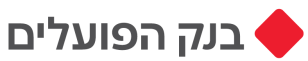 אומדן השמ"ב בינואר
2021 היה 
ונניח יחס ממוצעים
של  1.2
המשך דוגמא,
אומדן השכר הממוצע במשק ב- 12 החודשים שקדמו למועד החישוב
הכפלת  ממוצע היחסים באומדן השכר הממוצע במשק
שמ"ב
שכר קובע לפנסיה
יחס ממוצעים
הכפלת  השכר הקובע בשיעור הפנסיה שנצבר
הפנסיה גדלה בטווח של שנה 
ב-
שכר קובע לפנסיה
שיעור הפנסיה
גובה הפנסיה
יעוץ פנסיוני ותכנון פרישה 6752*
15
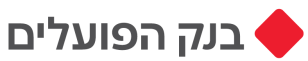 שכר מבוטח – השכר שממנו חוסכים לקרן
עליה בשמ"ב
עליה במדד
פער
התנהגות השכר הממוצע במשק
כגורם משפיע
השמ"ב לעומת המדד- 10 שנים האחרונות 
מרץ 2010 ועד מרץ 2020
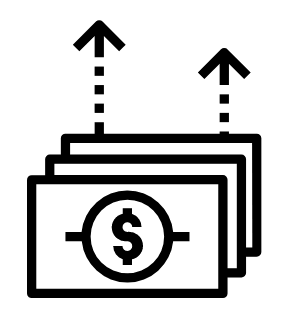 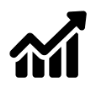 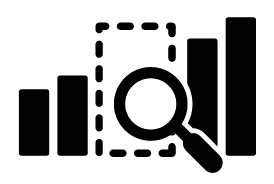 בשנת 2020 השמ"ב עלה בכ- 7.4% (1/20- 1/21)
30%
35%
5.5%
יעוץ פנסיוני ותכנון פרישה 6752*
16
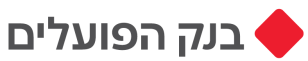 מה עושים ?
מבוטחים לפני גיל פרישה וטרם צברו 70% קצבה 
מבוטחים לפני גיל פרישה שצברו 70% פנסיה וממשיכים הפקדות 
מבוטחים שהגיעו לגיל הפרישה וטרם צברו 70% פנסיה 
מבוטחים שהגיעו לגיל הפרישה וצברו 70% פנסיה ומקבלים פנסיה 
מבוטחים שהגיעו לגיל הפרישה וצברו 70% פנסיה וממשיכים הפקדות
בשנת 2020 השמ"ב עלה בכ- 7.4% (1/20- 1/21)
יעוץ פנסיוני ותכנון פרישה 6752*
17
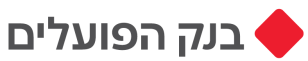 שכר מבוטח – השכר שממנו חוסכים לקרן
"מענק שנים עודפות" 
גם הוא עשוי להשפיע
בגין כל הפקדה לקרן מעבר  ל- 420 חודשי הפקדות ולפני גיל פרישה, 
נצבר סכום חד פעמי בגובה של 6.25% מהשכר הקובע לפנסיה 

לדוגמא: 

רינה הגיעה לגיל 62 בשנת 2019 ויש לה 470 הפקדות במקפת הוותיקה. היא זכאית
ל"מענק שנים עודפות" בגין 50 חודשים  (420 – 470) 


גובה המענק :                   46,875    =    50    *    6.25%    *   15,000 
                                       מענק             עודף חודשי      שיעור המענק      שכר קובע
בחישוב מענק שנים עודפות, הקרן 
מחשבת לפי ממוצע יחסים של כל חודשי ההפקדה
יעוץ פנסיוני ותכנון פרישה 6752*
18
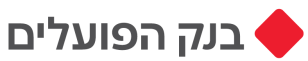 שכר מבוטח – השכר שממנו חוסכים לקרן
סיכום 
המשך/הפסקת הפקדות
ליבון צרכים :
מה ההעדפות ? האם אני מעדיף
יותר פנסיה או סכום חד פעמי או שילוב
יעוץ פנסיוני ותכנון פרישה 6752*
19
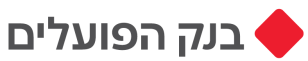 שכר מבוטח – השכר שממנו חוסכים לקרן
הפקדת 
פרמיית מינימום
הפרמיה היא תשלום מינימלי לקרן המחושב לפי 20.5% ממחצית שכר מינימום 
ההפקדה מבוצעת מול קרן הפנסיה, באופן עצמאי
ביטוח נכות ושאירים נשמר 
בתום 24 חודשי הפקדה, לא ניתן לחזור לשכר המבוטח שהיה
רלוונטית אך ורק בעת ניתוק יחסי עובד ומעסיק
יעוץ פנסיוני ותכנון פרישה 6752*
20
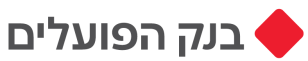 המשך עבודה בגיל פרישה
יעוץ פנסיוני ותכנון פרישה 6752*
21
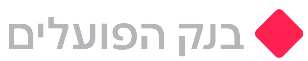 אני ממשיך לעבוד 
ב"גיל פרישה", 
צברתי 70% זכויות
קצבה. האם לקבל
או לדחות את 
תשלומי הפנסיה
לדוגמא
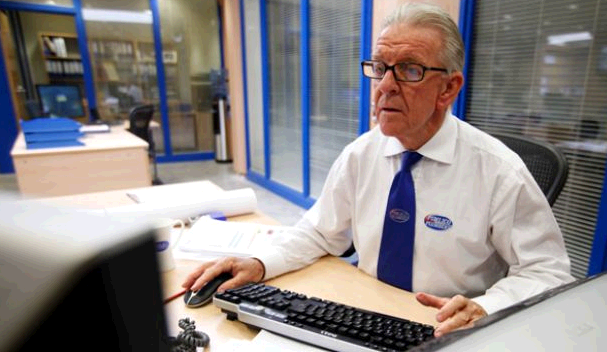 אישה בגיל 62 
צברה 70% קצבה 
במקפת 
וממשיכה לעבוד
גבר בגיל 67
צבר 70% קצבה  
במקפת
וממשיך לעבוד
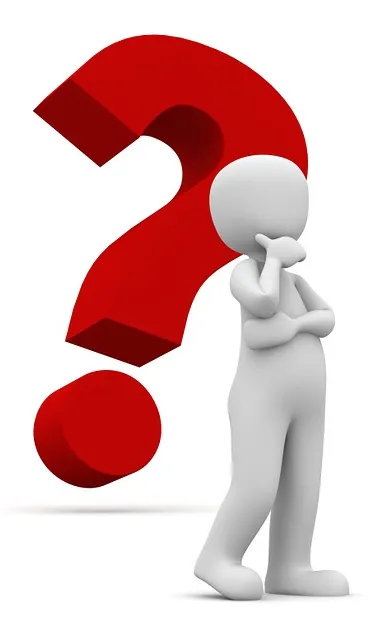 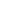 אלטרנטיבה – המשך הפקדות בקרן פנסיה חדשה / קופ"ג/ פוליסת ביטוח
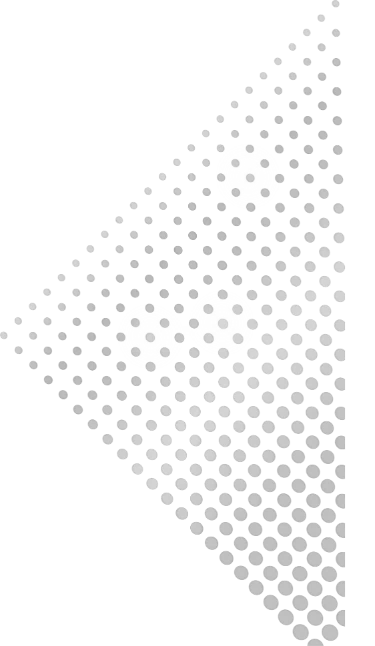 22
יעוץ פנסיוני ותכנון פרישה 6752*
שכר מבוטח – השכר שממנו חוסכים לקרן
המשך דוגמא,,
מבוטחת בגיל 62 ממשיכה לעבוד עד 67
צברה 70% זכויות ב"מקפת" 
יכולה להתחיל לקבל פנסיה חודשית של 11,000 ₪ ברוטו. 
או להמשיך/להפסיק הפקדות לקרן  בסך של 4,100 ₪בחודש  (עובד+ מעסיק) 
משכורתה – 22,000 ברוטו 
שכר מבוטח – 20,000
סה"כ – 228,000 + תוספת בפנסיה עקב שיפור ממוצעים (?)
יעוץ פנסיוני ותכנון פרישה 6752*
23
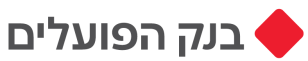 שכר מבוטח – השכר שממנו חוסכים לקרן
המשך דוגמא,,
מבוטחת בגיל 62 ממשיכה לעבוד עד 67
צברה 70% זכויות ב"מקפת" 
יכולה להתחיל לקבל פנסיה חודשית של 11,000 ₪ ברוטו. 
או להמשיך/להפסיק הפקדות לקרן  בסך של 4,100 ₪בחודש  (עובד+ מעסיק) 
משכורתה – 22,000 ברוטו 
שכר מבוטח – 20,000
סה"כ -  657,000 = 429,000 + 228,000
יעוץ פנסיוני ותכנון פרישה 6752*
24
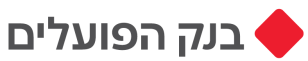 הקרן תצבור את ה
המשך דוגמא,,
הקרן תצבור עבורה את כל הפנסיות ותשלם רטרו ביום בו תבקש לקבל פנסיה
העובדת תפתח קופה חדשה להמשך הפקדות חודשיות 
את הפרשי הקצבה שתקבל מהקרן רטרו, תוכל לפרוס לשנים קודמות 
במקרה פטירה ובהעדר שאירים, היורשים על פי חוק יקבלו את סך הפנסיות
    שנצברו ולא ערכי פדיון
מבוטחת בגיל 62 ממשיכה לעבוד עד 67
צברה 70% זכויות ב"מקפת" 
יכולה להתחיל לקבל פנסיה חודשית של 11,000 ₪ ברוטו. 
או להמשיך/להפסיק הפקדות לקרן  בסך של 4,100 ₪בחודש  (עובד+ מעסיק) 
משכורתה – 22,000 ברוטו 
שכר מבוטח – 20,000
יעוץ פנסיוני ותכנון פרישה 6752*
25
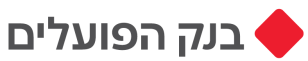 החלטתי לקבל פנסיה במקביל למשכורת, מה עושים ?
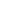 את התהליך רצוי לעבור עם יועץ פנסיוני מומחה בתחום
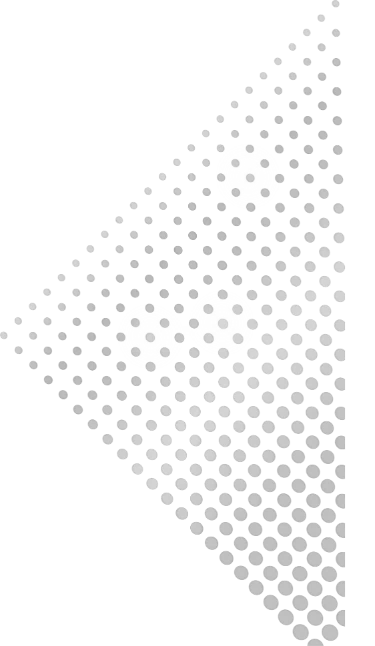 יעוץ פנסיוני ותכנון פרישה 6752*
26
מה קורה אם בגיל 
הפרישה נצבר 
פחות מ- 70% פנסיה
האם כדאי להתחיל 
לקבל אותה ?
לדוגמא
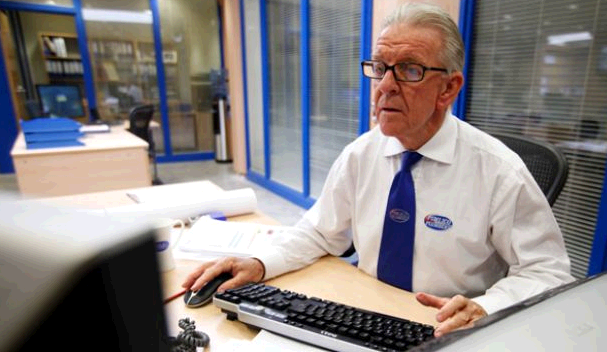 גבר בגיל 67
צבר 62% קצבה  
במקפת
וממשיך לעבוד
אישה בגיל 62 
צברה 60% קצבה 
במקפת 
וממשיכה לעבוד
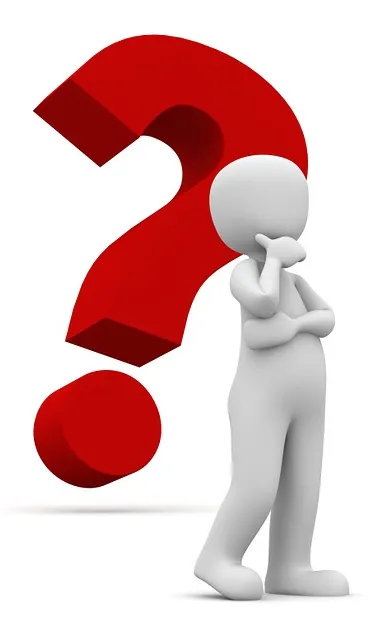 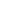 ניתן לקבל גם משכורת וגם פנסיה מלאה (אין קיזוז)
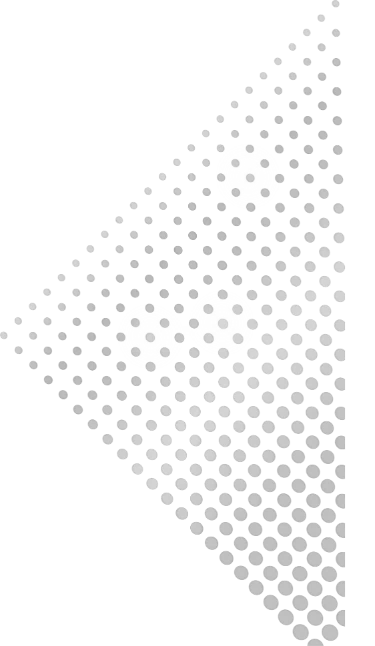 27
יעוץ פנסיוני ותכנון פרישה 6752*
הקרן תצבור את ה
נבחן סוגיה זאת 
באמצעות דוגמא
מבוטחת בגיל 62 ממשיכה לעבוד
צברה במקפת 60%   
הפנסיה החודשית היא   9,300 ברוטו 
ההפקדה החודשית לקרן- 4,100 ₪  (עובד+ מעסיק) 
 משכורת – 22,000 
 שכר מבוטח – 20,000
יעוץ פנסיוני ותכנון פרישה 6752*
28
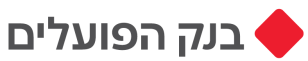 היוון קצבה מקרן הפנסיה
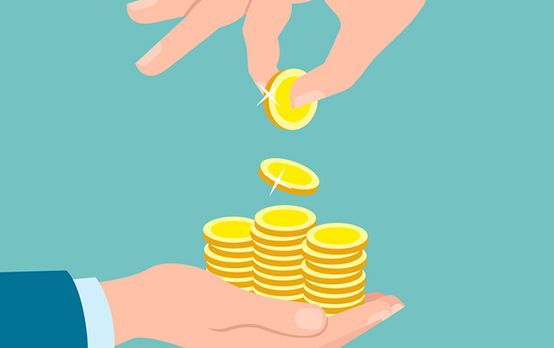 שיעור ההיוון 
 עד 25%
29
יעוץ פנסיוני ותכנון פרישה 6752*
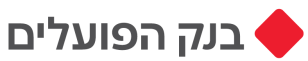 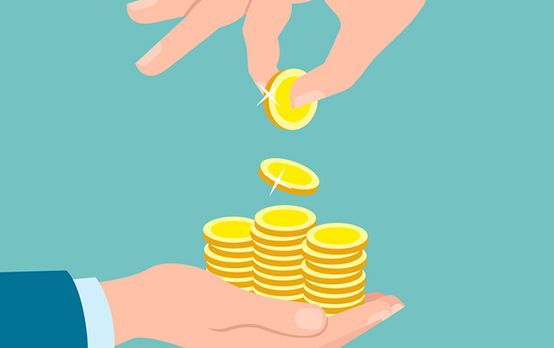 היוון קצבה מקרן הפנסיה
האם עסקה כלכלית טובה ?
כיום המקדם קצבה של גבר בגיל 67 הוא 200 כלומר, שווי אקטוארי של 2,500 הוא 500,000 
500,000 > 385,325
פנסיה לאחר היוון – 7,500 
לכל החיים
פנסיה לאחר ההיוון – 7,500
 עד תום 5 שנים
30
יעוץ פנסיוני ותכנון פרישה 6752*
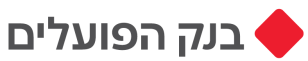 משיכה 
בערכי פדיון
דוגמה, 
מבוטח הגיע לגיל 67, לאחר 38 שנות ותק.
שיעור פנסיה - 70% 
שכר קובע כ- 9,550 ₪  
גובה הפנסיה: 6,685 ₪ 
ערך הפדיון כ- 564 אש"ח (לפני מס הכנסה)

התלבטות : למשוך כספים או לקבל פנסיה?
שווי כלכלי לתשלומי הפנסיה: כ- 1,180,000 ₪
אם חלפו 60 ימים ממועד הזכאות 
לפנסיה לא תהיה לעמית או לשאירים
או למוטבים זכות משיכה של
 ערכי פדיון בסכום חד-פעמי
בקרן וותיקה אין משיכה חלקית זה הכל או כלום !
31
יעוץ פנסיוני ותכנון פרישה 6752*
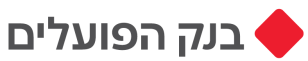 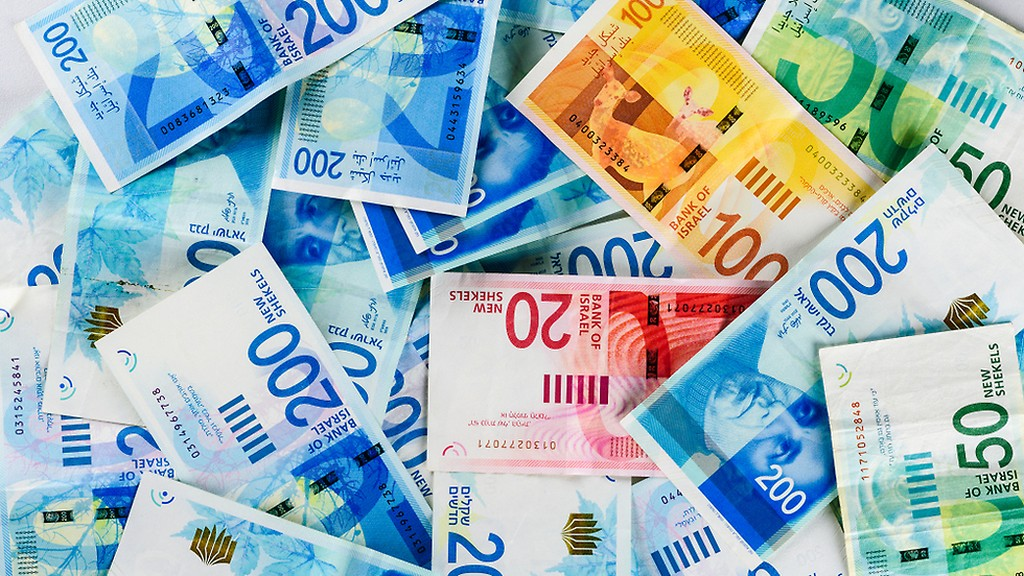 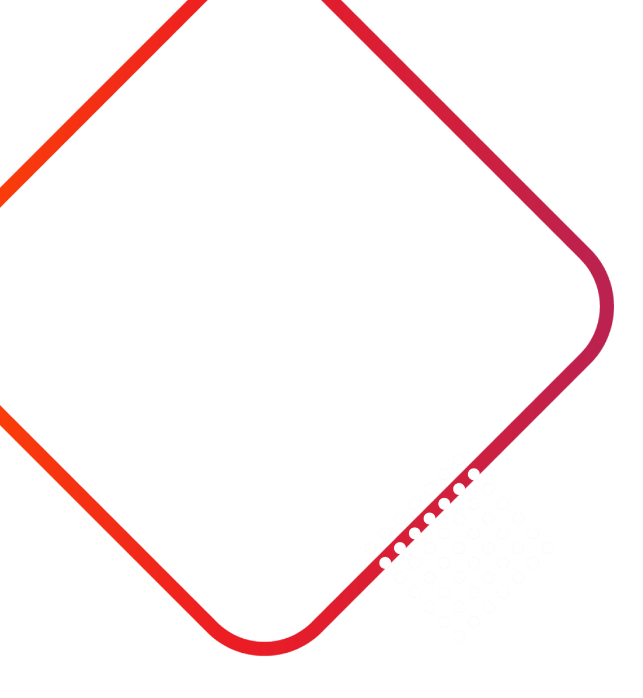 ההון הפטור ממס ב- 2021
791,856
תיקון 190 מעניק לכל אזרח 
במדינת ישראל, שהגיע ל"גיל הזכאות" הון פטור שיגיע בשנת 2025 
ל- 1,020,276
לפי תקרות מס הכנסה בשנת 2021
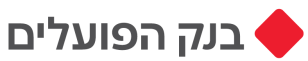 יעוץ פנסיוני ותכנון פרישה 6752*
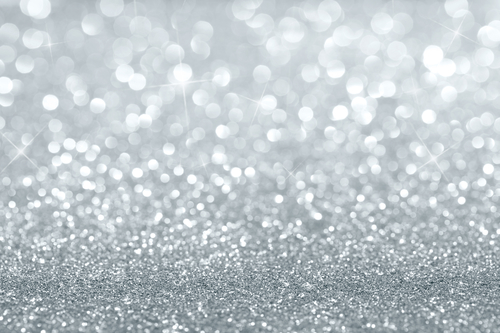 התפתחות ההון הפטור בשנים 2012 - 2021
תקרת קצבה מזכה בשנת 2021 - 8,460 
שיעור הפטור מהקצבה המזכה 52%  (17%+35%)
2025
2020
2016
2012
791,856



שיעור ההון הפטור 
52%
1,020,276




שיעור ההון הפטור 
67%
739,116




שיעור ההון הפטור 
49%
641,277




שיעור ההון הפטור 
43.5%
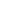 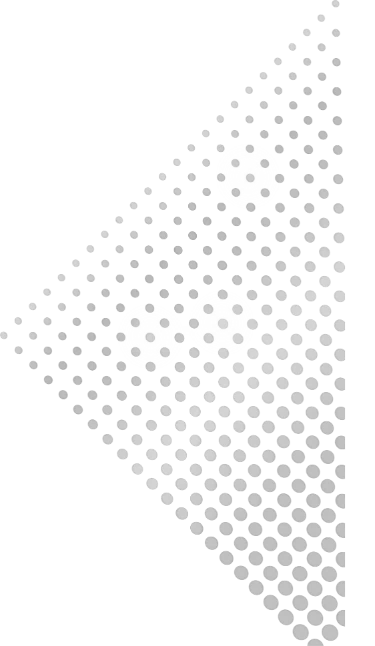 33
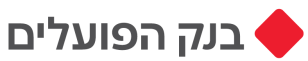 יעוץ פנסיוני ותכנון פרישה 6752*
מה זה גיל הזכאות  ?
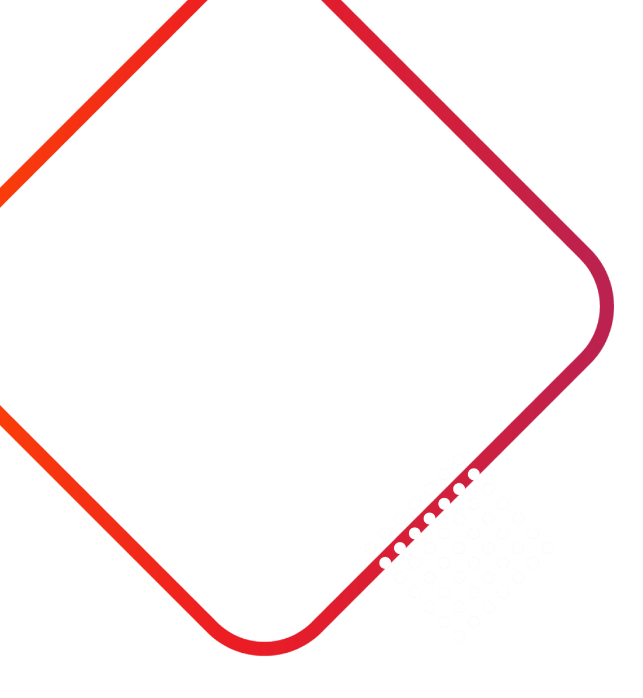 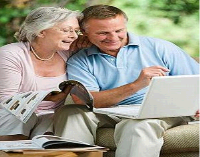 מי שפרש מעבודתו עקב "נכות יציבה" בשיעור
של 75% לפחות
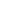 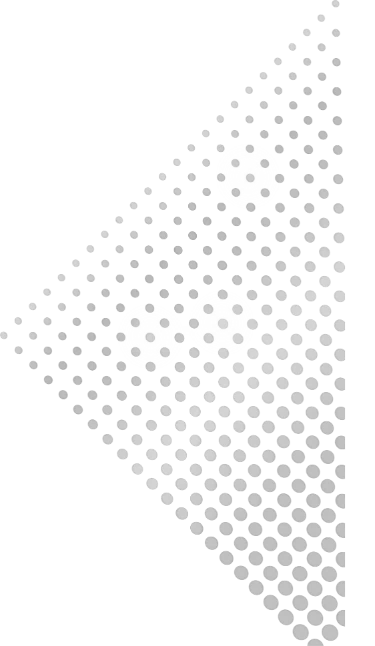 יעוץ פנסיוני ותכנון פרישה 6752*
34
מה להון הפטור ממס ולפנסיה שלנו ?
הפנסיה החודשית חייבת במס הכנסה !
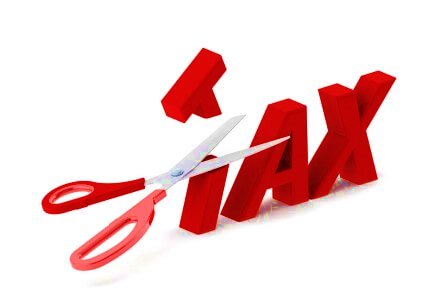 סף המס לגבר כ-  4,900 
סף המס לאישה כ- 6,000
יעוץ פנסיוני ותכנון פרישה 6752*
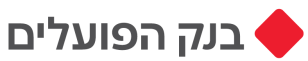 כיצד מתרגמים את ההון הפטור לפטור בקצבה החודשית ?
הון פטור 
791,856
מקדם המרה 180
מקסימום קצבה פטורה ממס 
4,399
ההון הפטור מקטין את גובה המס על הפנסיה
נניח לדוגמא, פנסיה חודשית ברוטו – 10,000 ₪
מקדם המרה להון שנקבע בחקיקה הוא – 180 לגבר ואישה
סף המס לגבר – כ- 4,900 , אישה כ- 6,000
כ- 646  ₪ חיסכון חודשי במס (מס שולי 20%)
36
יעוץ פנסיוני ותכנון פרישה 6752*
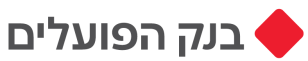 האם ניתן ליהנות
ממלוא הפטור 
על הקצבה ?
לא תמיד !!!
טווח הפטור ייקבע בהתאם למספר משתנים כגון : 

כמה פטור ממס נוצל על הפיצויים ומענקי הפרישה 
האם בוצע היוון לכל החיים 
מה מספר שנות העבודה ועוד
מינימום הפטור על הקצבה, לאחר ניצול
פטור על הפיצויים הוא קצבה פטורה של  1,438 לחודש
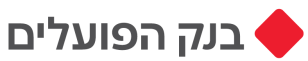 יעוץ פנסיוני ותכנון פרישה 6752*
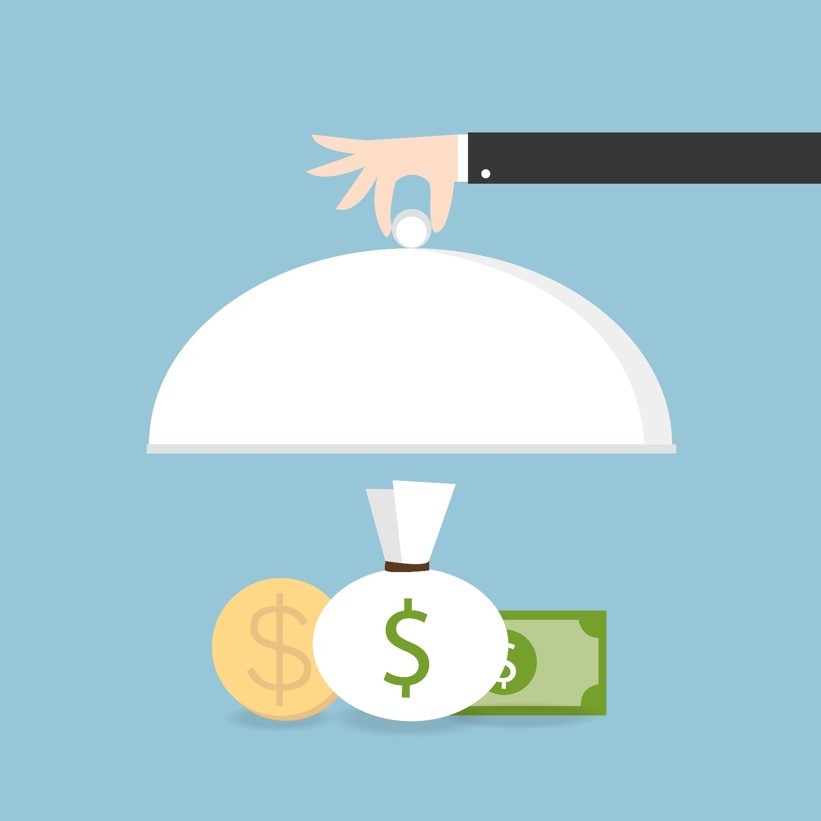 דוגמא
עובד פרש מעבודה וניצל פטור של 100% על פיצויים ומענקי פרישה
פנסיה חודשית ברוטו – 10,000 ₪
כ- 646  ₪ חיסכון חודשי במס (מס שולי 20%)
בשנת 2025 הפנסיה הפטורה תגדל ל- 2,707
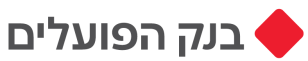 יעוץ פנסיוני ותכנון פרישה 6752*
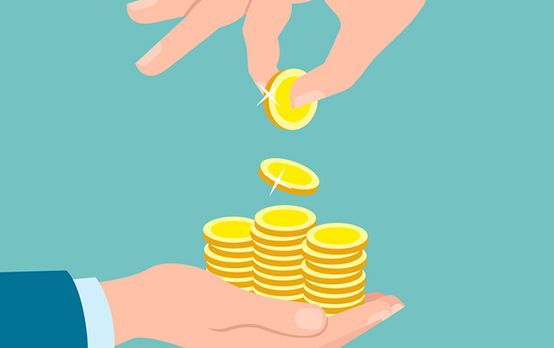 לסיכום,
טווח הפטור על הקצבה 
נע בין  4,399 – 1,438 ₪
יעוץ פנסיוני ותכנון פרישה 6752*
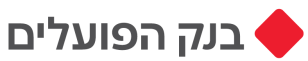 האם הפטור ממס הוא רק על הקצבה החודשית ?
לא !!!
יש אפשרות לבחור בפטור על הקצבה ו/או על היוון קצבה.
 
בהיוון קצבה ניתן לקבל פטור על כספי קצבה כגון : 

תגמולים בקופות גמל שהופקדו מינואר 2008 
תגמולים בתוכניות קצבה 
פיצויים ברצף קצבה 
היוון קצבה מקרן פנסיה
היוון קצבה : קבלת  סכום חד פעמי בערך נוכחי
יעוץ פנסיוני ותכנון פרישה 6752*
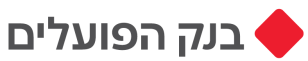 דילמה,
איפה לקבל את הפטור ???
האם על הפנסיה החודשית ? 
האם על היוון קצבה ? 
האם שילוב בין השניים ?
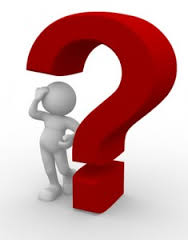 יעוץ פנסיוני ותכנון פרישה 6752*
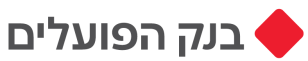 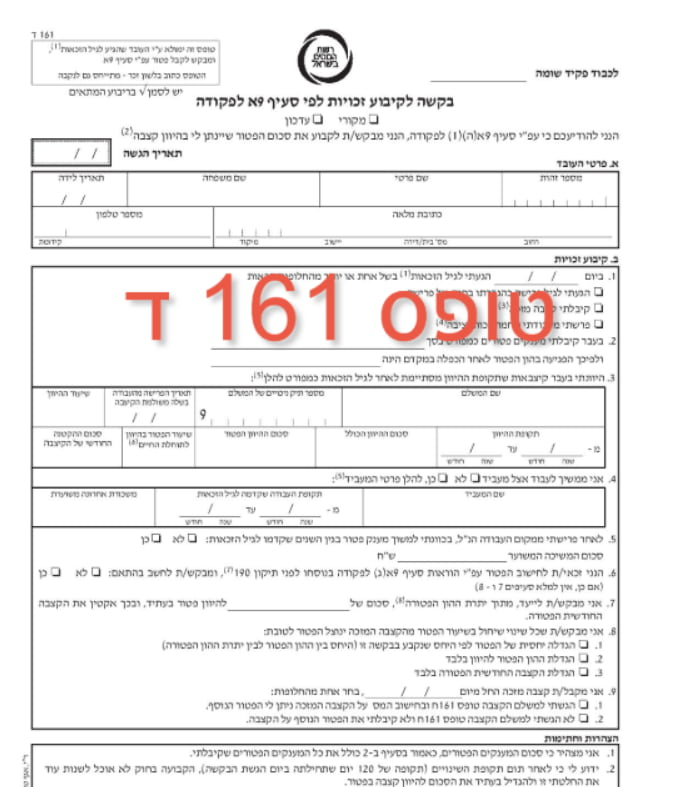 לצורך קבלת הפטור בקצבה ו/או היוון קצבה 
ממלאים טופס 161 ד'
42
יעוץ פנסיוני ותכנון פרישה 6752*
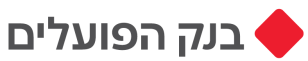 טופס 161 ח' 
הנחיה חדשה של רשות המיסים לפיה "משלם הקצבה" כגון קרן פנסיה 
יכול להעניק את הפטור ללא צורך באישור מפקיד שומה
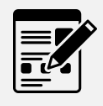 הטופס מתייחס לקבלת פטור ישירות ממשלם הפנסיה (קרן פנסיה/חברת ביטוח)
הפורש לא היוון כספי תגמולים בפטור בעבר
הפורש מצהיר שלא יוכל להוון פטור גם בעתיד בתחנות הגדלת הפטור
הפורש לא ביצע קיבוע זכויות באמצעות טופס 161ד
הגדלת הפטור תחול רק על הפנסיה
הקצבה שמקבל הגמלאי הינה קצבתו היחידה
טופס 161 ח' 
טופס נחות יחסית לטופס 161 ד'
43
יעוץ פנסיוני ותכנון פרישה 6752*
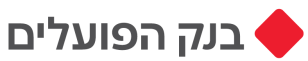 יעוץ פנסיוני ותכנון פרישהמוקד טלפוני 6752*ללקוחות כל הבנקים
הערה: כל האמור לעיל הינו מידע והסברים כלליים בלבד, אשר אינם מהווים ייעוץ פנסיוני או ייעוץ להשקעות ואינם מהווים תחליף לייעוץ המותאם ללקוח ולצרכיו האישיים. המידע ניתן בהתאם לחוק ולכללים הידועים היום.